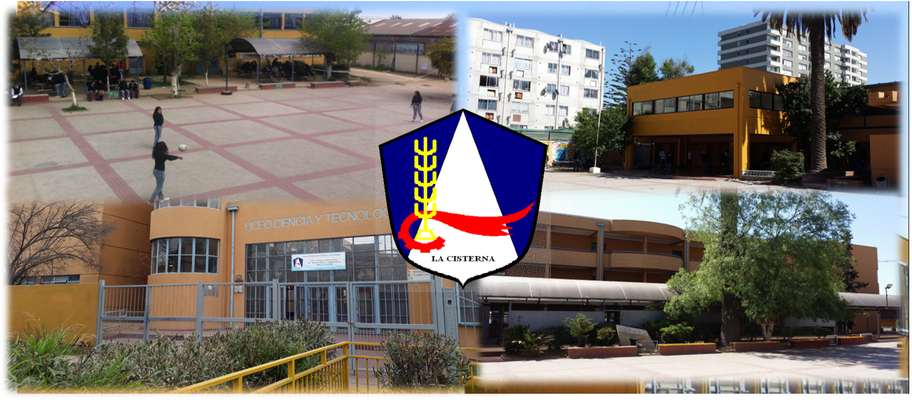 Comunidades de aprendizaje socio ambiental
C.A.S.A.
¿Qué es un comunidad de aprendizaje?
“Las Comunidades de Aprendizaje se caracterizan por ser espacios en los que los participantes cooperan e interactúan activamente en la construcción conjunta de unos objetivos de aprendizaje previamente definidos. La efectividad de este tipo de interacciones en el desarrollo de un aprendizaje significativo está vinculada con el sentimiento de pertenencia y la posibilidad de participar y compartir conocimientos con otros aprendices, lo cual conlleva una mayor implicación por parte de los estudiantes, así como una mayor conexión con los resultados de su trabajo.”
https://www.educaciontrespuntocero.com/noticias/comunidades-virtuales-de-aprendizaje/25-06.2020
Recursos digitales y comunidades
Las Comunidades Virtuales de Aprendizaje son una alternativa para trabajar con los estudiantes desde sus casas, aprovechando las oportunidades que otorgan los entornos digitales y una posibilidad de experimentar el desarrollo del aprendizaje colaborativo entre pares y con profesores de diferentes asignaturas en una misma experiencia educativa. 
Este es uno de los requisitos establecidos en el ámbito curricular del proceso de Certificación Ambiental, generar planificación de aulas integradas en al menos 2 niveles.
¿Qué es la certificación ambiental?
El SNCAE, es una plataforma de intervención para los distintos actores del quehacer educativo y social de nuestro país. 
A través de este programa integral de educación ambiental se busca llevar la realidad al currículum y el currículum a la realidad, desarrollando líneas de acción complementarias para fortalecer la responsabilidad ambiental, el cuidado y protección del medio ambiente y la generación de redes asociativas para la gestión ambiental local.
Para ello, el SNCAE busca integrar tres ámbitos del quehacer educativo:
- Curricular.
- Gestión. 
- Relaciones con el Entorno.
¿a QUIENES ESTA DIRIGIDA ESTA INICIATIVA?
Esta iniciativa está dirigida  a estudiantes de terceros medios y se enfoca en contenidos relacionados con Historia, Educación Ciudadana y Ciencias para la Ciudadanía.
 Al revisar los contenidos establecidos en estas asignaturas para el nivel antes señalado, se concluye que uno de los fenómenos comunes a estudiar es el Cambio Climático.
Desde la Historia: 
Derechos Humanos y Sustentabilidad. 
Desde Educación Ciudadana: Participación por el bien común aplicada al colegio. 
 Desde Ciencias para la Ciudadanía: Módulo Ambiente y sostenibilidad.
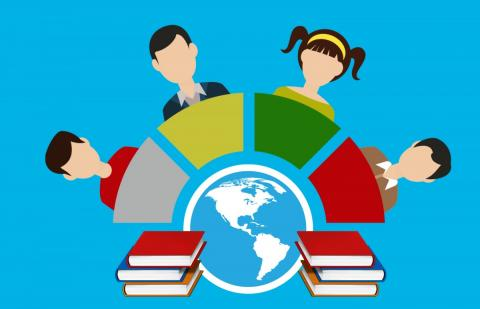 Índice de contenidos
Unidad I: Derechos Humanos y Sustentabilidad
Índice de contenidos
Unidad II: Participación por el bien común aplicada al colegio y su entorno.
Índice de contenidos
Unidad III: Me involucro a través de la indagación científica.
Si te interesa ¡Inscríbete!
https://www.liceocienciaytecnologia.com/admision-talleres-extraprogramaticos-2020/taller-ecol%C3%B3gico/
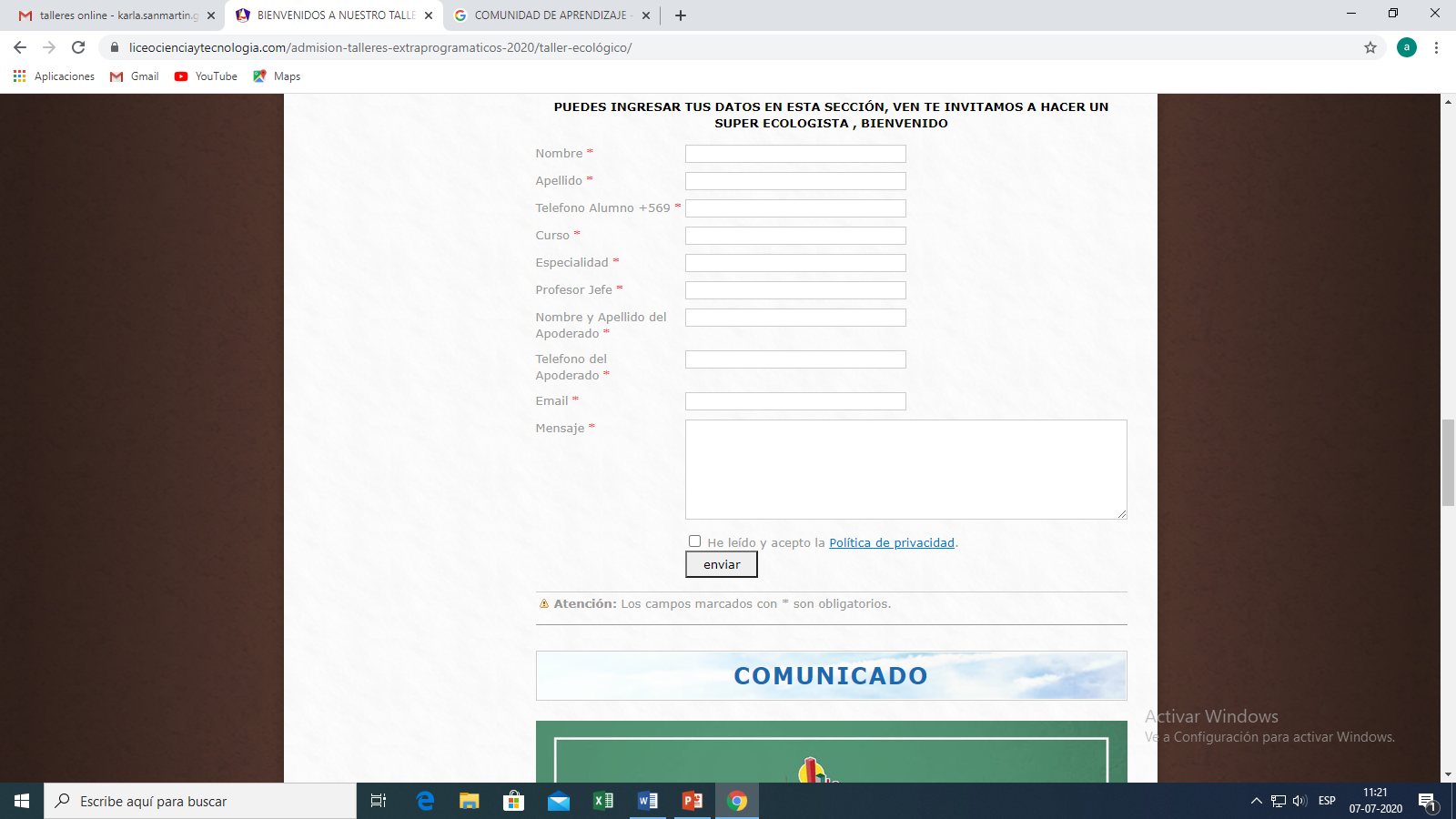 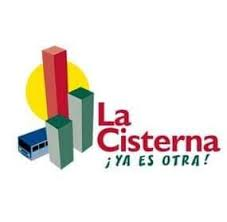 ¡Muchas gracias!